STORIA DELL’ARTE MEDIOEVALE – MINIATURA
aa 2019-2020
Prof.ssa Sonia Chiodo

Vedere l’aldilà: percorso tra fonti testuali e iconografiche


04: L’aldilà nelle fonti (parte III)
Lezione erogata in modalità «a distanza» per emergenza Covit-19
AGOSTINO DI IPPONA
354-430
Dalla Città di Dio (libro XXI, cap. XIII): 
“Quanto a noi ammettiamo che, anche in questa vita mortale, vi sono pene purgatorie; da tali pene non sono afflitti coloro la cui vita non ne trae miglioramento o addirittura diventa peggiore: esse sono purgatorie per coloro che, essendone colpiti, si correggono. Tutte le altre pene temporanee o eterne, secondo che ciascuno debba essere trattato dalla Divina Provvidenza, sono inflitte o per i peccati passati, o per quelli in cui vive colui che ne è colpito, o perché siano esercitate e manifeste le virtù, e questo attraverso la mediazione sia degli uomini, sia degli angeli buoni o cattivi. Infatti, se qualcuno patisce qualche male per la malvagità o l’ignoranza altrui, pecca, in verità, l’uomo che fa qualcosa di ma le a un altro per ignoranza o per ingiustizia, ma non pecca Dio, che permette la cosa per un giudizio giusto anche se segreto. Alcuni però soffrono le pene temporanee soltanto in questa vit, altri dopo la morte, altri durante e dopo questa vita; sempre però prima di quel severissimo giudizio che è l’estremo”.
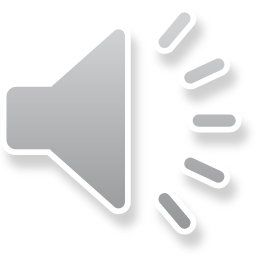 Preghiera scritta nel 397-398 dopo la morte della madre Monica

…So che fu misericordiosa in ogni suo atto, che rimise di cuore i debiti ai propri debitori: dunque rimetti anche a lei i propri debiti, se mai ne contrasse in tanti anni passati dopo ricevuta l’acqua risanatrice… La misericordia trionfi sulla giustizia. 
… Credo che tu abbia già fatto quanto ti chiedo. Pure gradisci Signore la volontaria offerta dalla mia bocca
…Così l’estrema invocazione che mi rivolse mia madre sarà soddisfatta, con le orazioni di molti…

(Confessioni, 13, 34-37)
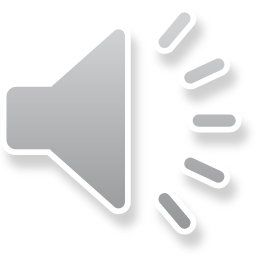 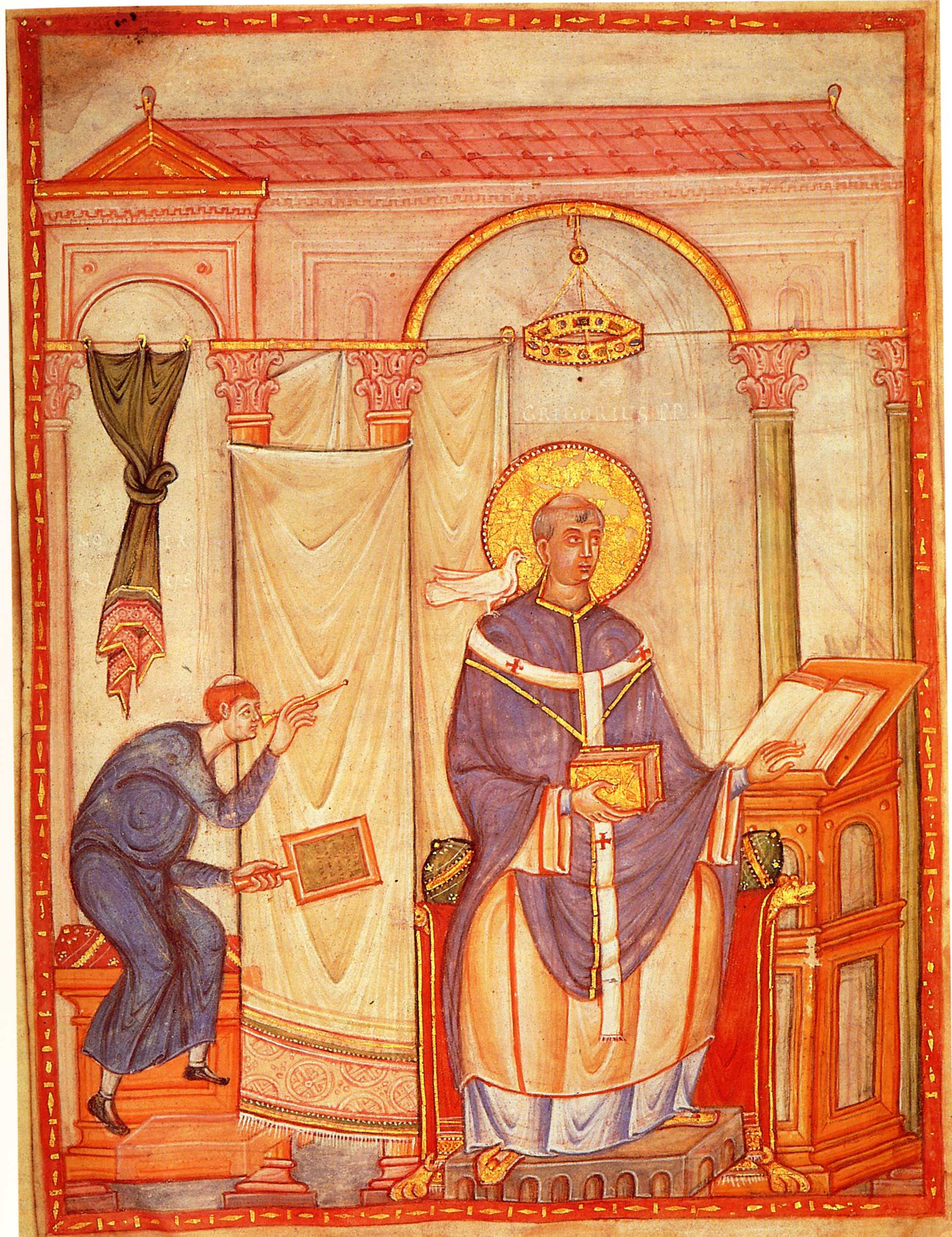 GREGORIO MAGNO
540-604
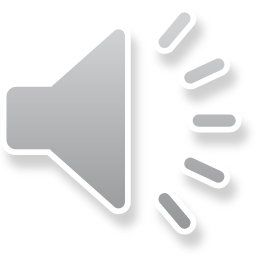 Maestro del Registrum Gregori, San Gregorio nello scrittoio scrive i Dialoghi sotto l’ispiritazione divina (Treviri, Stadtbibliothek)
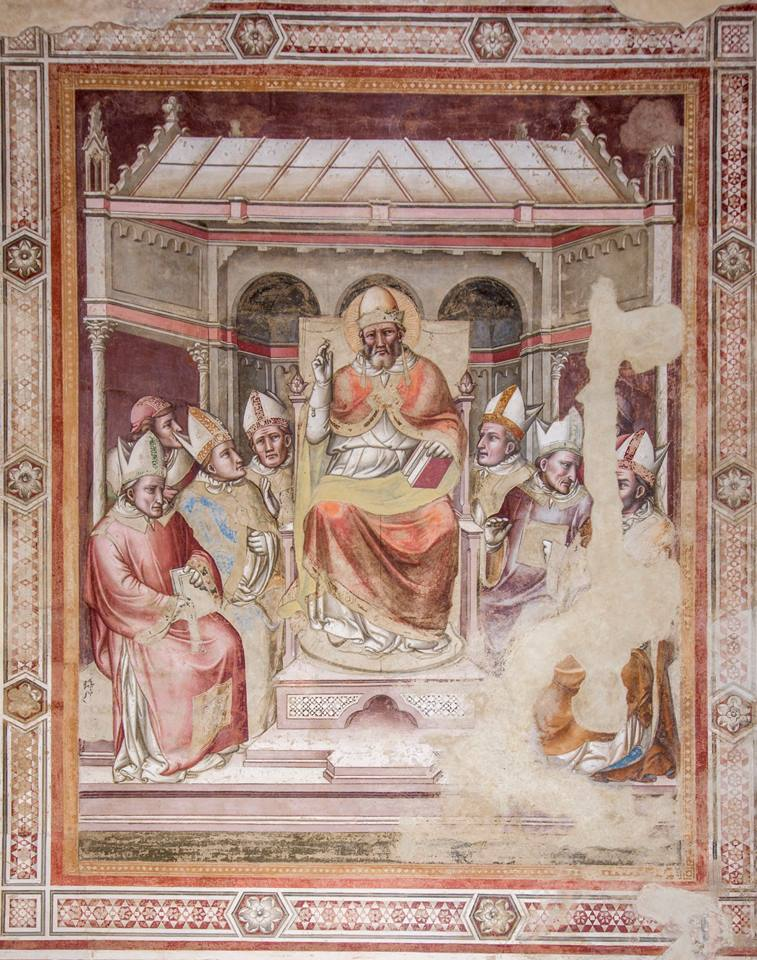 Gregorio Magno
Pseudo-Dalmasio, Gregorio in trono tra i vescovi, Firenze, Santa Maria Novella, cappella Bardi, post 1336
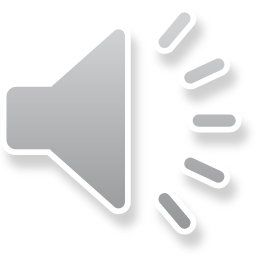 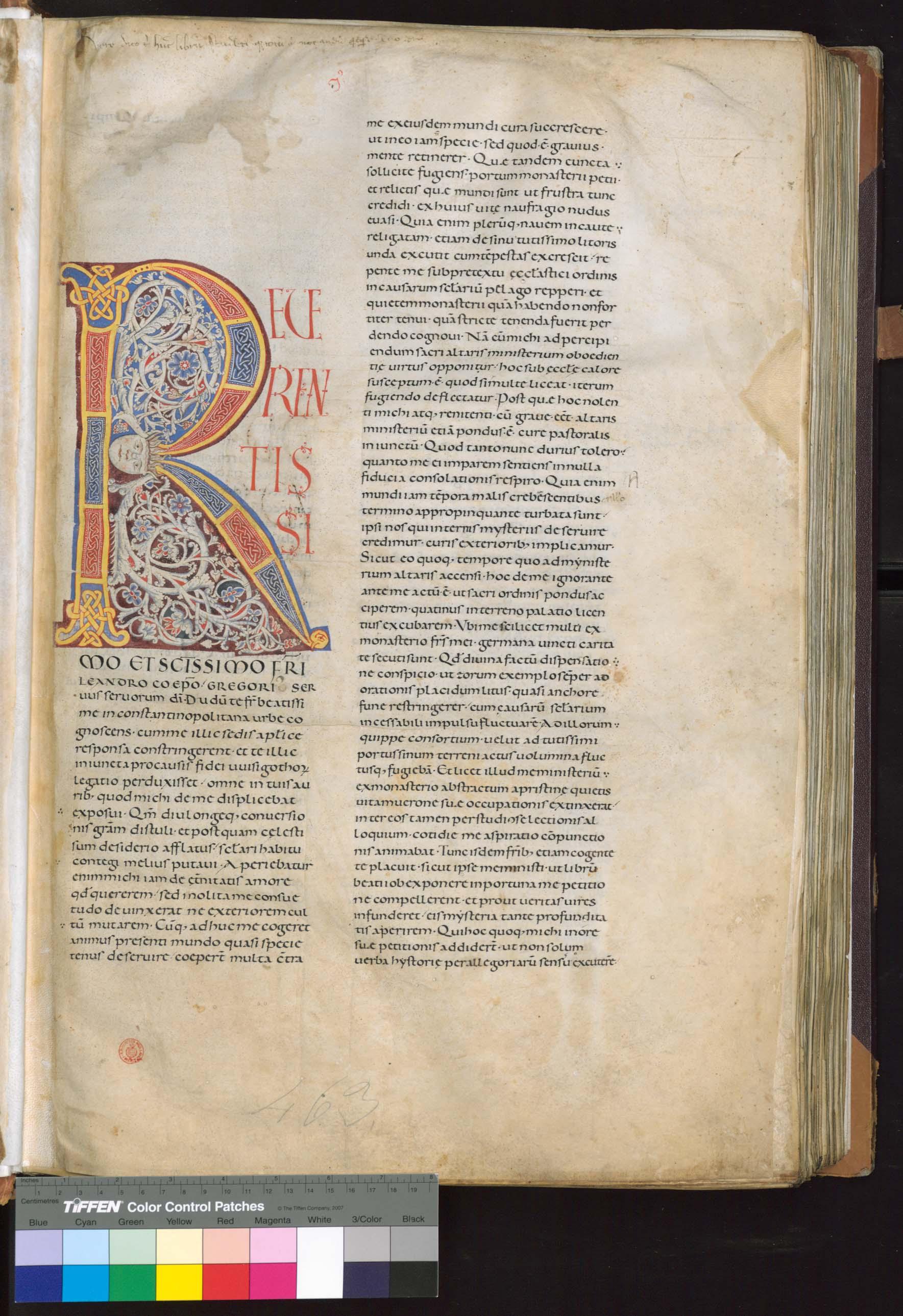 L’eredità delle biblioteche monastiche
Gregorio Magno, Moralia in Job,
Firenze, Biblioteca Medicea Laurenziana, Plut. 19dex 1 e 2
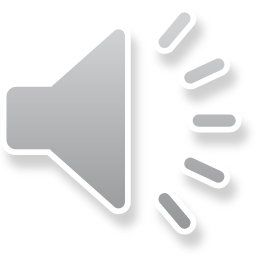 “Se le colpe non sono incancellabili dopo la morte, la sacra offerta dell’ostia salvifica è in genere di grande aiuto per le anime, anche dopo la morte, e talvolta vediamo che le anime dei defunti la reclamano…” (Dialoghi IV, 57,1-2)
-Paradiso

 Inferno superiore
 Inferno profondo
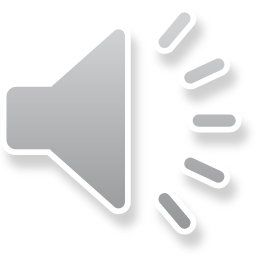 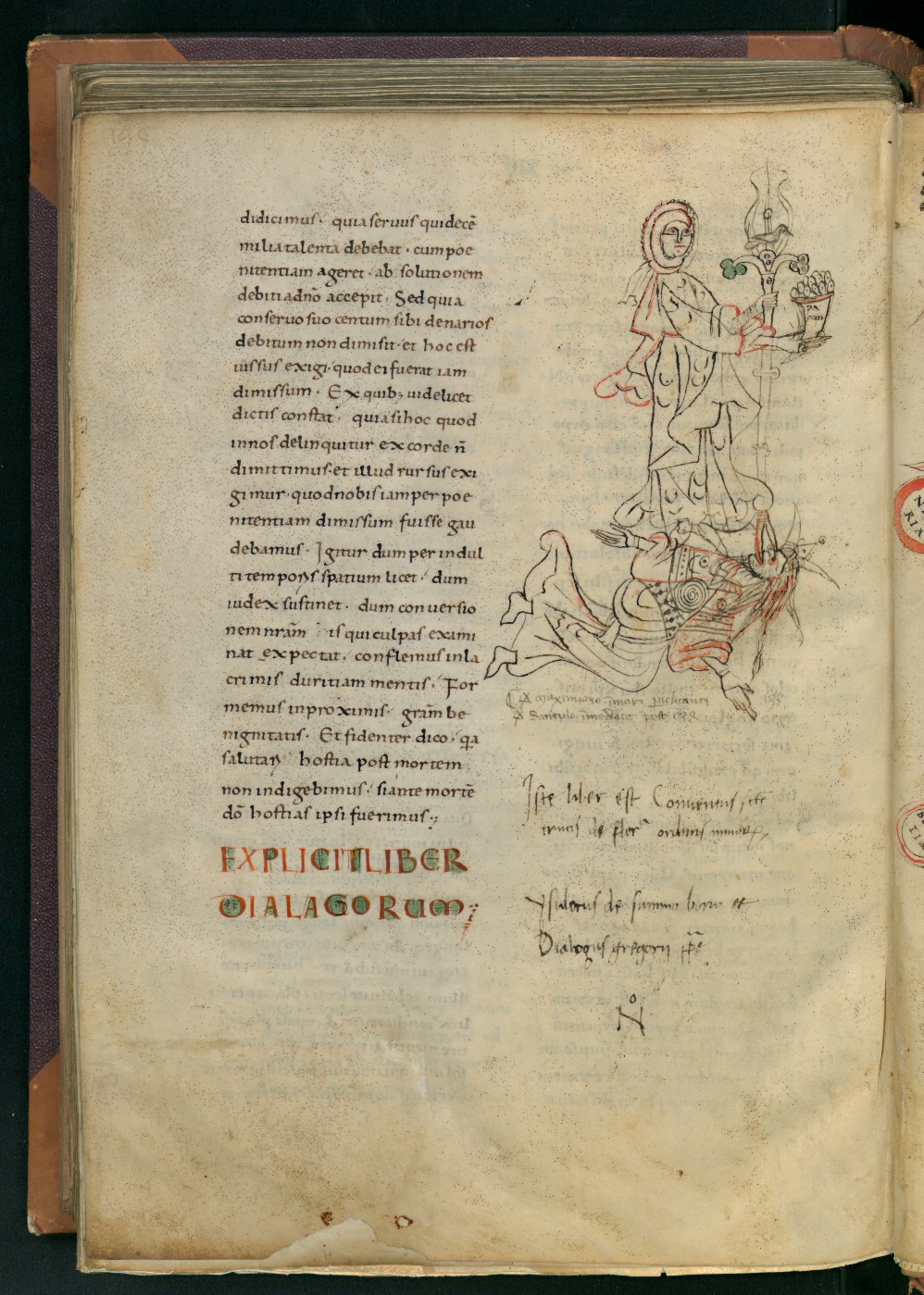 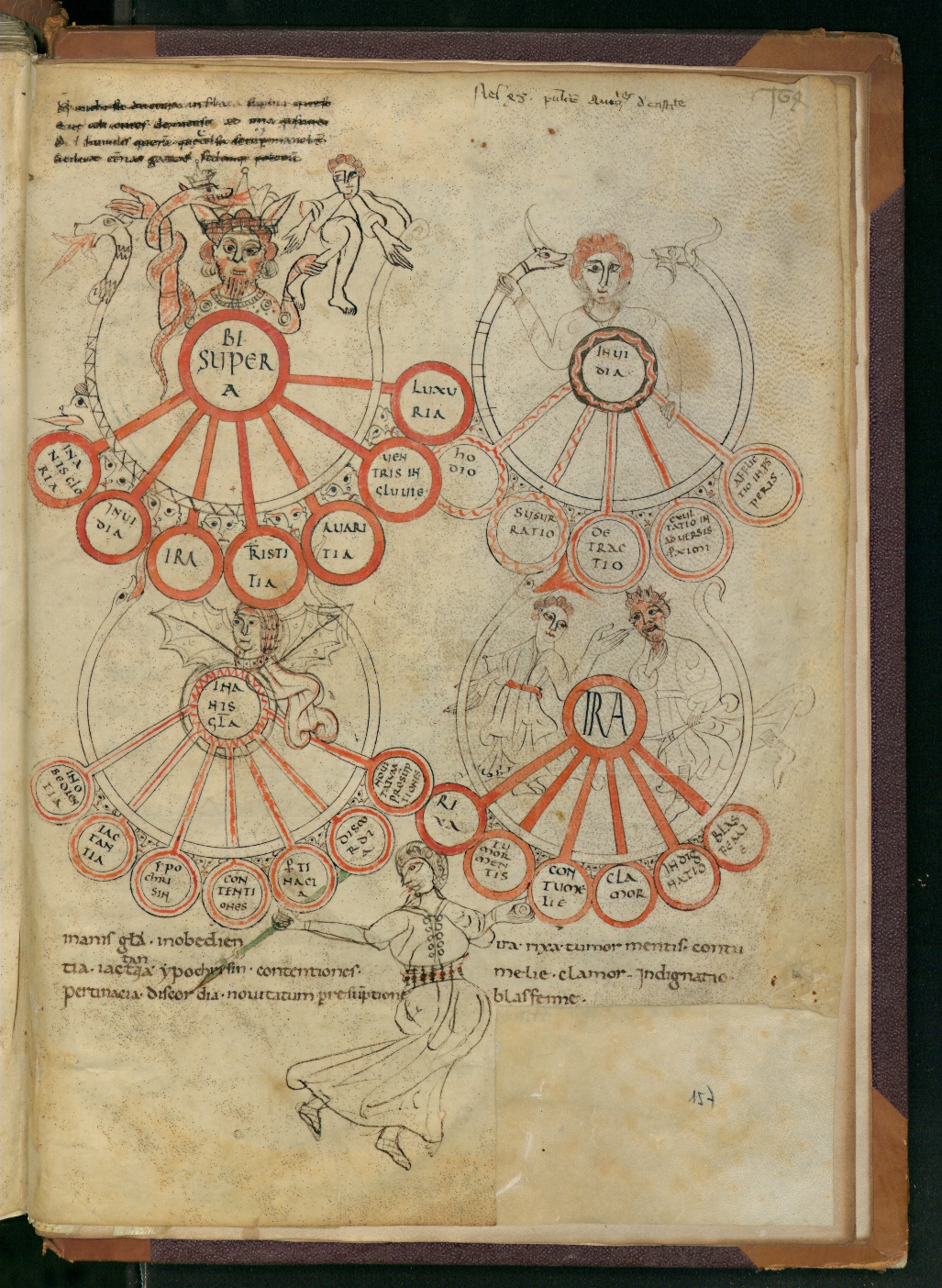 Firenze, Biblioteca Medicea Laurenziana, Plut. 21 dex 8, Gregorio Magno, Dialoghi